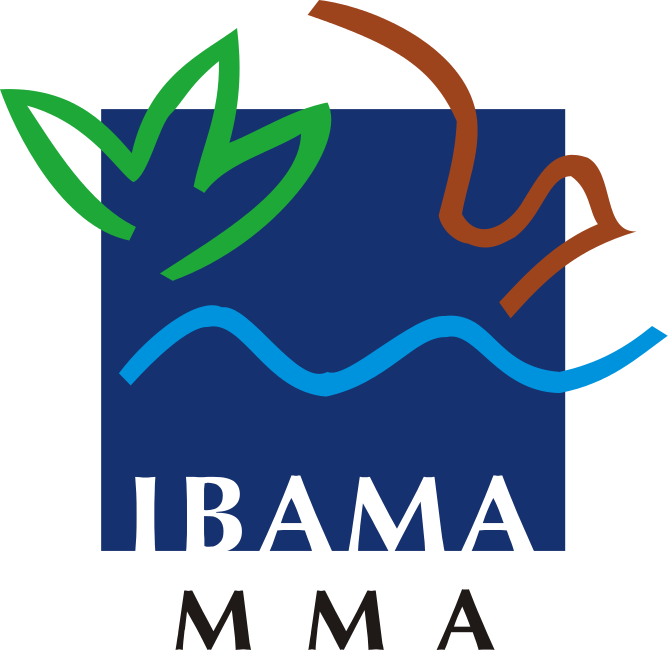 Proposta de revisão da Conama 420/09
GT SOLOS, 05/02/2024
PRINCIPAIS SUGESTÕES
AVALIAÇÃO DE RISCO ECOLÓGICO;
	Conceitos;
	Outras Matrizes.

VALOR ORIENTADOR;
Nacional;
Regional.

CLASSIFICAÇÃO DAS ÁREAS;
Maior estratificação;
AVALIAÇÃO DE RISCO ECOLÓGICA
proposta
RESOLUÇÃO atual
ENFÂSE NA AVALIAÇÃO DE RISCO À SAÚDE HUMANA;

VIA DE EXPOSIÇÃO: ÁGUA SUBTERRÂNEA E SOLO; 

VALOR DE INTERVENÇÃO – DERIVADO A PARTIR DE AVALIAÇÃO DE RISCO PARA SAÚDE.
PERMANACE PERSPECTIVA DA SAÚDE PÚBLICA, PORÉM AGREGA AVALIAÇÃO DE RISCO ECOLÓGICO;

RESGUARDA SERVIÇOS ECOSSISTÊMICOS;

VALOR ORIENTADOR (Screening); 

DESTAQUE PARA O MODELO CONCEITUAL.
3
VIAS DE EXPOSIÇÃO
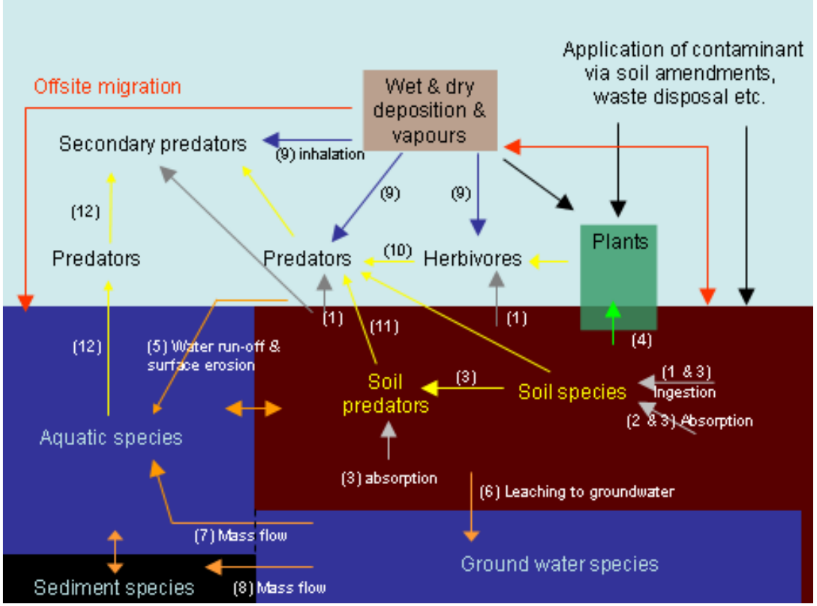 1 - Solo – organismos (ingestão)
2 - Solo – organismo (absorção passiva)
3 - Solo – organismos – predadores do solo
4 - Solo – Plantas
5 - Solo – água superficial – organismos aquáticos
6 - Solo – água subterrânea – estigofauna
7 - Solo – água subterrânea – água superficial – organismos aquáticos
8 - Solo – água subterrânea – sedimento – mieofauna
9 - Solo - ar – Organismos terrestres
10 – Solo – planta – herbívoros e carnívoros
11 – Solo – organismos do solo e predadores do solo – pedradores terrestres
12 – Solo – água subterrânea – água superficial – organimos aquáticos e predadores aquáticos
Fonte: Heemsbergen, Diane & Warne, Michael & McLaughlin, Mike & Kookana, Rai. (2009). The Australian methodology to derive ecological investigation levels in contaminated soils.
4
Valor orientador(Screening)
Concentração de determinada substância acima da qual existem riscos potenciais, diretos ou indiretos, à saúde humana ou ao meio ambiente.
Matrizes: 
	água superficial;
	Água subterrânea;
	Solo;
	Sedimento.
nacional;                                 regional.
LISTA DE SUBSTÂNCIAS PRIORITÁRIAS
Classificação das áreas
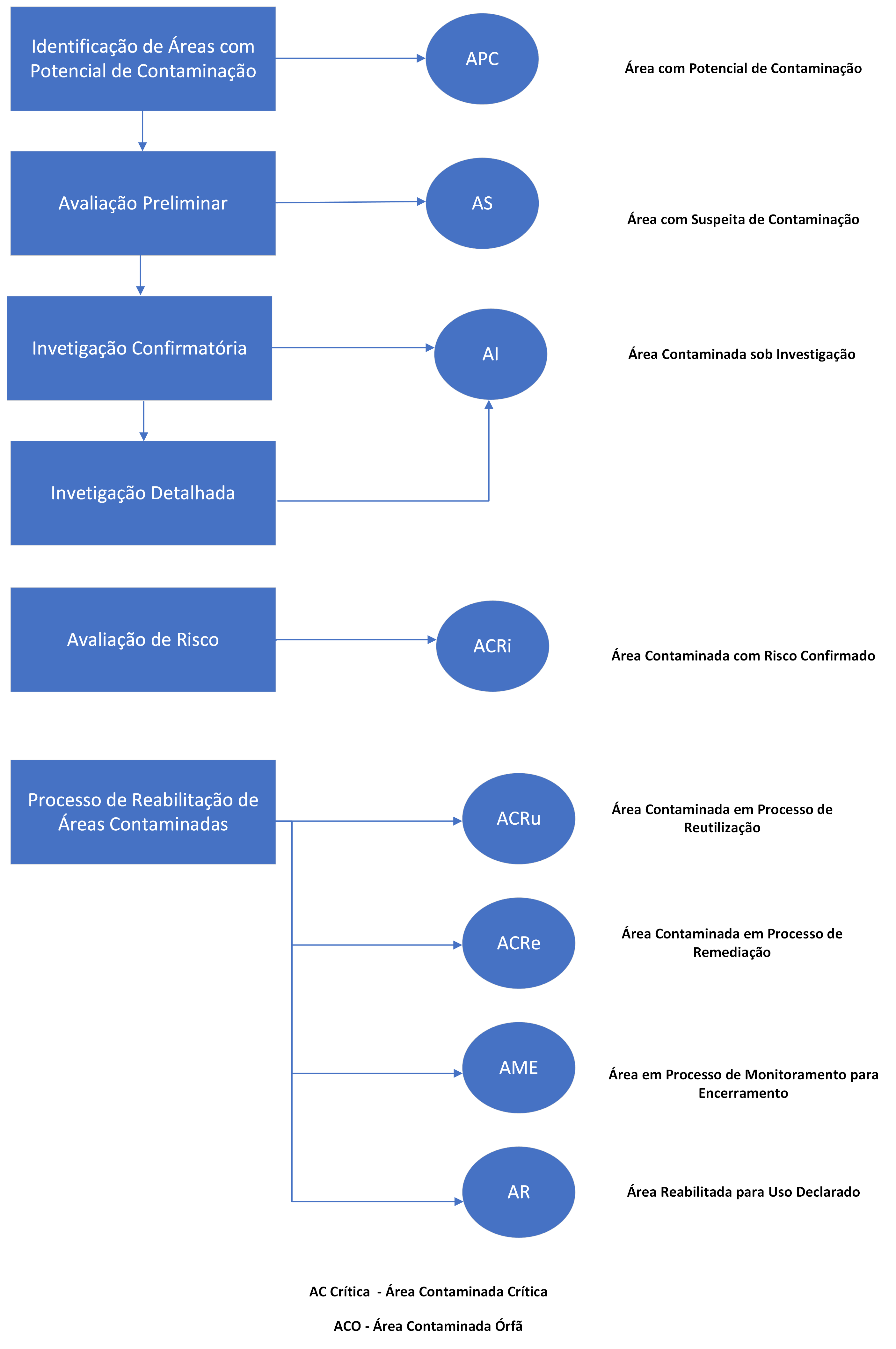 Avaliação
Preliminar
Área suspeita de contaminação
Indícios de cont.?
SIM
Área contaminada sob investigação
Investigação
Confirmatória
>que VI?
SIM
Investigação detalhada e Avaliação de Risco
Área contaminada sob intervenção
>que níveis de risco?
SIM
Área em processo de monitoramento p/ reabilitação
NÃO
6
GUIAS NACIONAIS
GERENCIAMENTO DE ÁREAS CONTAMINADAS;

COMUNICAÇÃO DE RISCO;

ESTADOS PODERÃO A SEU CRITÉRIO PUBLICAR GUIAS ESPECÍFICOS;
20AA
7
Obrigado pela atenção!
Contato : cicam.sede@ibama.gov.br